에도시대 문화
21319931 박정호
1. 목차
(1)시대적 배경

(2)가세이 문화

(3) 에도 시대 문학

(4) 에도 시대 건축

(5)에도 시대 교육
(1) 시대적 배경
가세이(化政)
 문화
쇄국 정책
쵸닌
상인 계급
(2) 가세이문화
범국민 적, 전국적으로 퍼짐
상인계급에 의해 도시와 지방 교류
실증 적인 연구 발전
현실직시, 비판적 사상의 출현
(3) 에도시대 문학
   1) 가미가타(上方) 중심의 전기 문학
가미가타(上方)
 문학
17세기 
겐로쿠(元祿) 시대
교토 AND 오사카
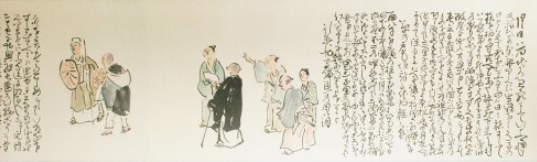 『오쿠노호소미치(奧の細道)』
(3) 에도시대 문학
   2) 에도(江戶) 중심의 후기 문학
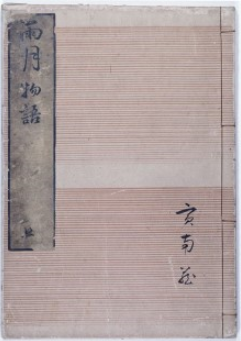 분카, 분세이
(文化·文政) 
시대
①하이카이(俳諧)

② 교카(狂歌)

③ 센류(川柳)

④가나조시(仮名草子)

⑤우키요조시(浮世草子)
<우게츠모노가타리>
(4) 에도시대 건축
에도성(江戶城) 주변 조카마치(城下町)  번성
지방도시 – 히라시로를 건설, 조카마치와 교칸을 연관지어 만듬
민중 신앙과 포교를 위한 불교 건축 또한 발달
히메지성
도다이지(東大寺) 곤도(金堂)
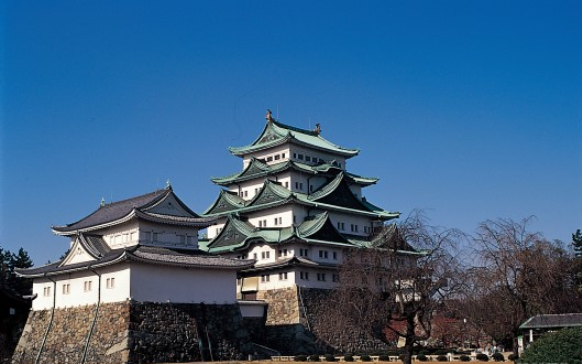 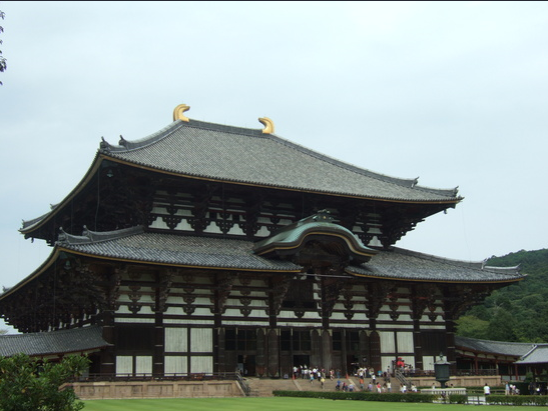 (5)근세일본의 교육
테라코야
번교(藩校)

사숙(私塾)
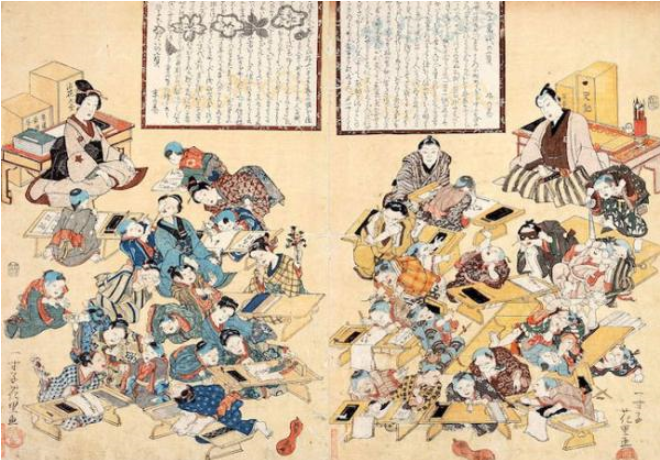